EXERCÍCIOS DA LISTA“ÓPTICA DA VISÃO”
APOSTILA 2
pp 194     #01
(UNAERP)  A  lente  utilizada  nos  óculos  de  uma  pessoa hipermetrope possui vergência com 2 dioptrias. A distância focal dessa lente é, em metros: 
a) 1/4 
b) 1/2 
c) 2 
d) 4 
e) 6

BÔNUS: Qual a distância mínima que esta pessoa pode ver normalmente?
Considere que o ponto próximo para uma visão normal é de 25 cm.
50 cm
pp 194     #07
(UFC) As deficiências de visão são compensadas com o uso de lentes. As figuras a seguir mostram as seções retas de cinco lentes. 
Considerando as representações acima, é correto afirmar que: 
as lentes I, III e V podem ser úteis 
para hipermetropes e as lentes II e IV 
para míopes. 
b) as lentes I, II e V podem ser úteis para 
hipermetropes e as lentes III e IV para
 míopes. 
c) as lentes I, II e III podem ser úteis para
 hipermetropes e as lentes IV e V para 
míopes. 
d) as lentes II e V podem ser úteis para hipermetropes e as lentes I, III e IV para míopes. 
e) as lentes I e V podem ser úteis para hipermetropes e as lentes II, III e IV para míopes.
MÍOPE
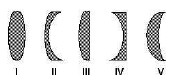 pp 194     #08
Um míope começa  a ter dificuldades de  enxergar quando  objetos estão a 40 cm de distância. Responda: 
a) 40 cm é a distância máxima ou mínima que o míope enxerga sem ter problemas? 


b) Para o míope ver a Lua sem dificuldades, ele terá que usar lentes corretivas (óculos ou lente de contato)? Em caso positivo, qual deve Ser a dioptria da lente que ele terá de usar?
MÁXIMA
SIM.                         V = – 2,5 di
pp 194     #09
(UNESP 2003) Uma pessoa míope não consegue ver nitidamente um objeto se este estiver localizado além de um ponto denominado ponto remoto. Neste caso, a imagem do objeto não seria formada na retina, como ocorre em um olho humano normal, mas em um ponto entre o cristalino (lente convergente) e a retina. Felizmente, este defeito pode ser corrigido com a utilização de óculos.   
a) Esquematize em uma figura a formação de imagens em um olho míope, para objetos localizados além do ponto remoto. 
b) Qual a vergência da lente a ser utilizada, se o ponto remoto de um olho míope for de 50 cm?
V = – 2 di
pp 194     #09
(UNESP 2003) Uma pessoa míope não consegue ver nitidamente um objeto se este estiver localizado além de um ponto denominado ponto remoto. Neste caso, a imagem do objeto não seria formada na retina, como ocorre em um olho humano normal, mas em um ponto entre o cristalino (lente convergente) e a retina. Felizmente, este defeito pode ser corrigido com a utilização de óculos.   
a) Esquematize em uma figura a formação de imagens em um olho míope, para objetos localizados além do ponto remoto. 
b) Qual a vergência da lente a ser utilizada, se o ponto remoto de um olho míope for de 50 cm?
BÔNUS: Resolva a questão anterior considerando um indivíduo hipermetrope cujo ponto próximo está a 1 m de seu olho.
Ponto próximo para uma visão normal: 25 cm.
V = 3 di